Tackling Essential Hiring Issues
January 12, 2021
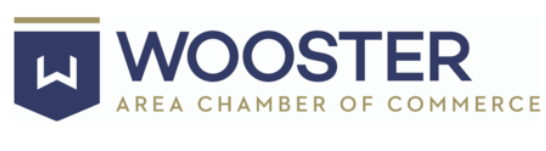 Let’s Talk…
Hiring is Hard! (Myth:  It is all COVID’s fault.  WRONG!)
Competition for talent
Drug testing and background checks are yielding more hits than ever
Wages in our area and surrounding areas are comparably lower than nearby Metros (Akron, Canton, Cleveland suburbs)
Guiding Philosophy Behind This Presentation:
Your future employees’ engagement 
and their opinion of your company 
begins in the hiring process.  

If you are under-prepared, dismissive, disinterested or too busy to focus on building a successful relationship 
with a potential new employee, 
you are missing the mark in your hiring process.
Topics for today’s webinar:
Beginning with the end in mind
Designing effective job descriptions and essential function /key responsibilities statements
Writing impactful job advertisements and using job boards wisely
Navigating the interviewing process
Impactful onboarding of new hires
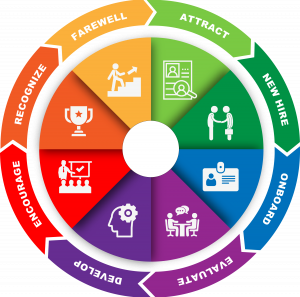 Employment Life Cycle
Beginning with the End in Mind
Planning and Preparation for a Job Opening
Do you have an “ideal” employee already in this position? (i.e. Susie the Sequel)  
Do you have an employee in this position but you want changes? (i.e. Susie v. 2.0)
Is this a new position? (i.e. John – the Beta test)
Have you set a hiring budget, including advertising, salary, and benefits?
Market research -2019 data (2020 available March 31, 2021) https://www.bls.gov/oes/current/oes_oh.htm
Job descriptions and essential functions
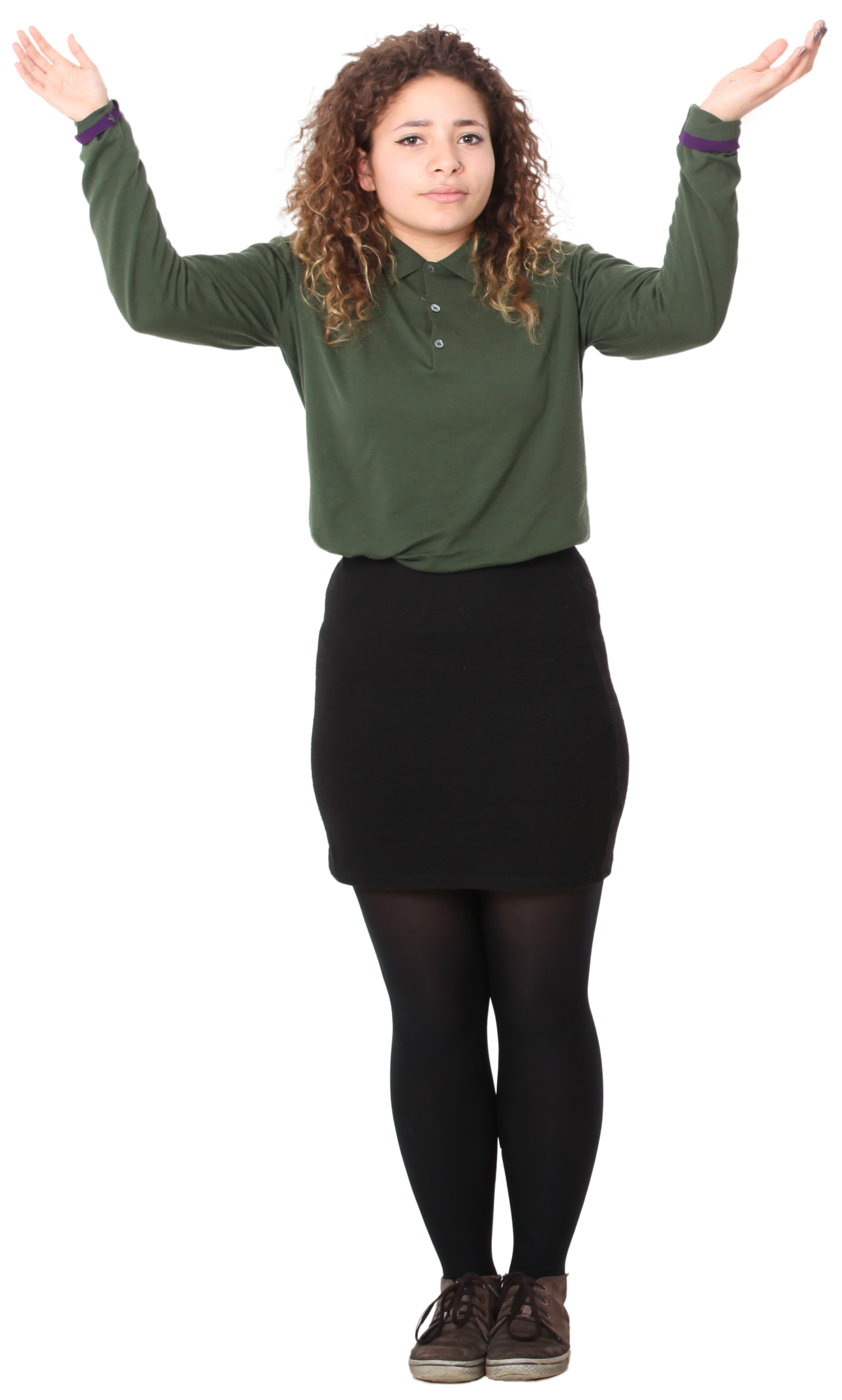 Why is this important?
From the candidate’s perspective:
What are they applying for?  
How will they be assessed and how will they know if they are going to be successful?
Do they have the skills and education needed?
Are there physical requirements and limitations to the job?
Job descriptions and essential functions
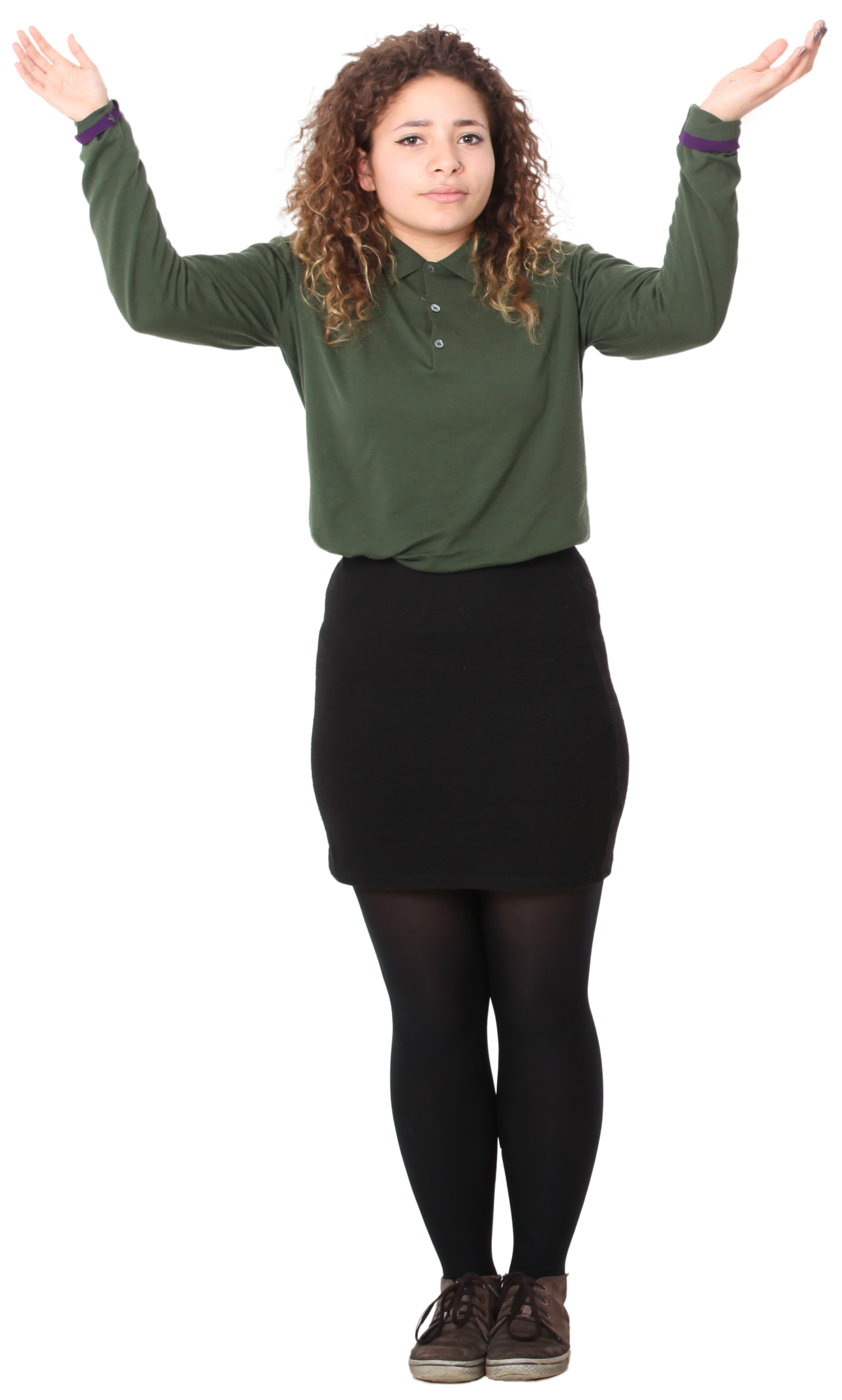 Why is this important?
From the employer’s perspective:
In addition to all of the reasons that are important to candidates…
Identifying responsibilities early in the process informs expectations, performance goals, and keeps everyone on the same page.
Job descriptions and essential functions
Serves as the basis for  job advertisements
Definitively lays out the results of your planning stage
Becomes a reference document for employment matters such as unemployment claims, workers’ comp claims, discipline issues, performance evaluations, and wage and compensation reviews
Job descriptions and essential functions
Should Contain 
Clear descriptions of key responsibilities
Hours / shift information
Chain of command information
Wage and benefit information
Required skills and education 
Environmental requirements
Should NOT Contain
Long, ambiguous job titles
Excessive wordiness
Long “About Us” section
Lots of legalese
Gender-biased references
Bias (age, race, disability)
Job advertisements and job boards
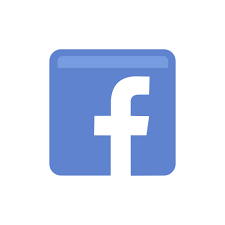 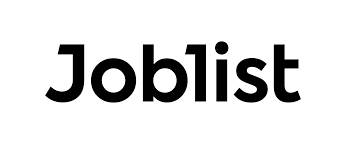 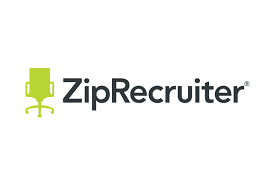 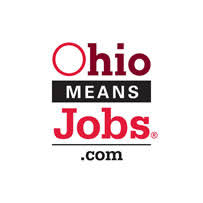 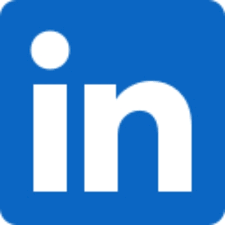 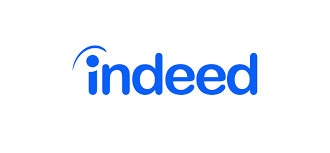 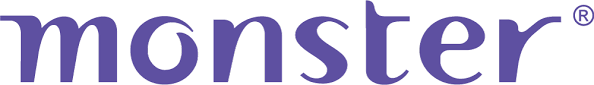 Navigating the Interviewing Process
A recent survey by CareerBuilder found that approximately 20 percent of hiring managers reported that they have asked an interview question only to find out later that asking the question possibly violated the law.
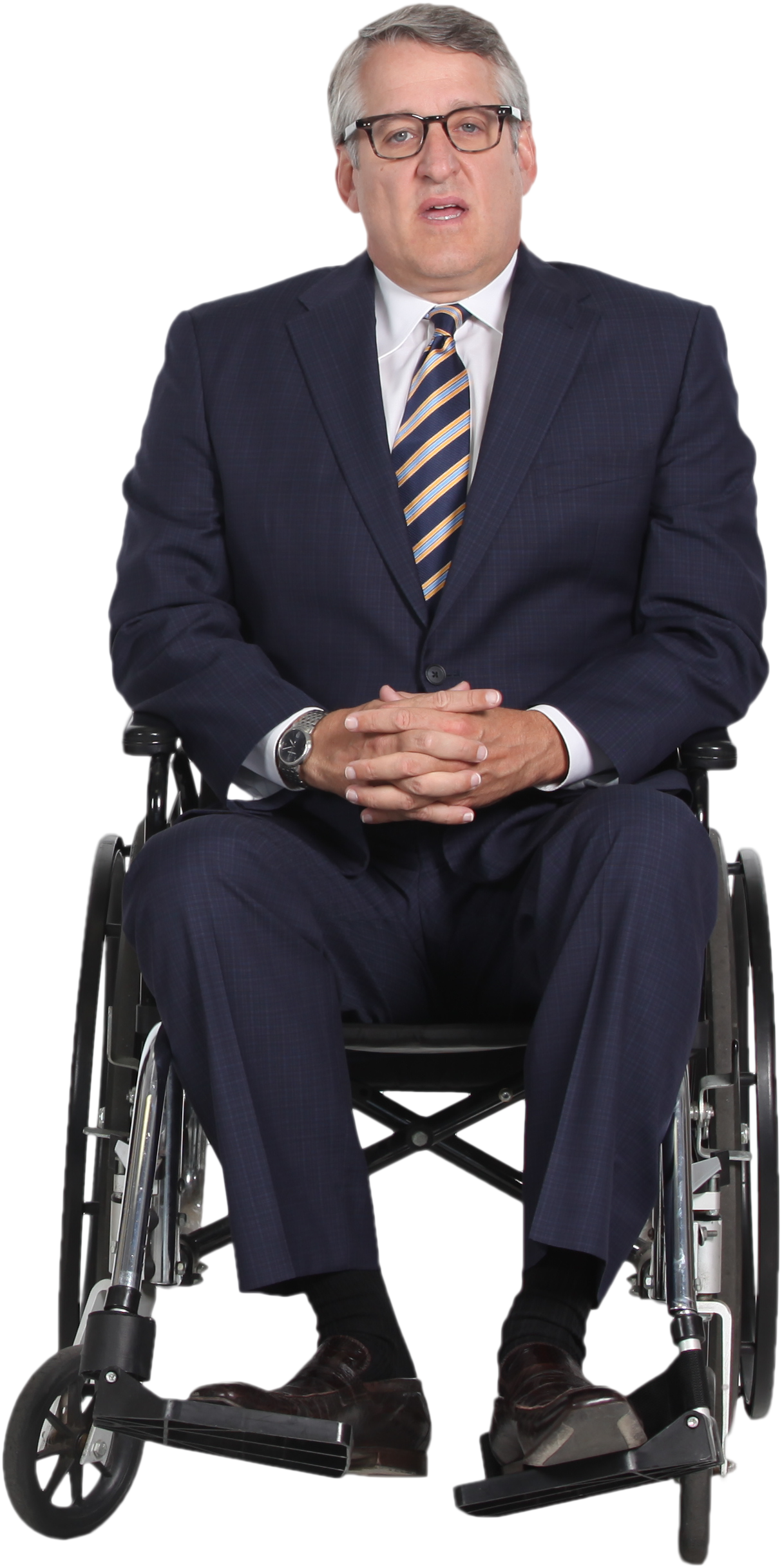 Navigating the Interviewing Process
Prepare for the Interview
Business Case for your questions
Appropriate vs. Inappropriate Questions 
  (see pdf handout)
Take notes, and compare applicants using consistent criteria – avoid “gut” feelings alone!
Impactful Onboarding of New Hires
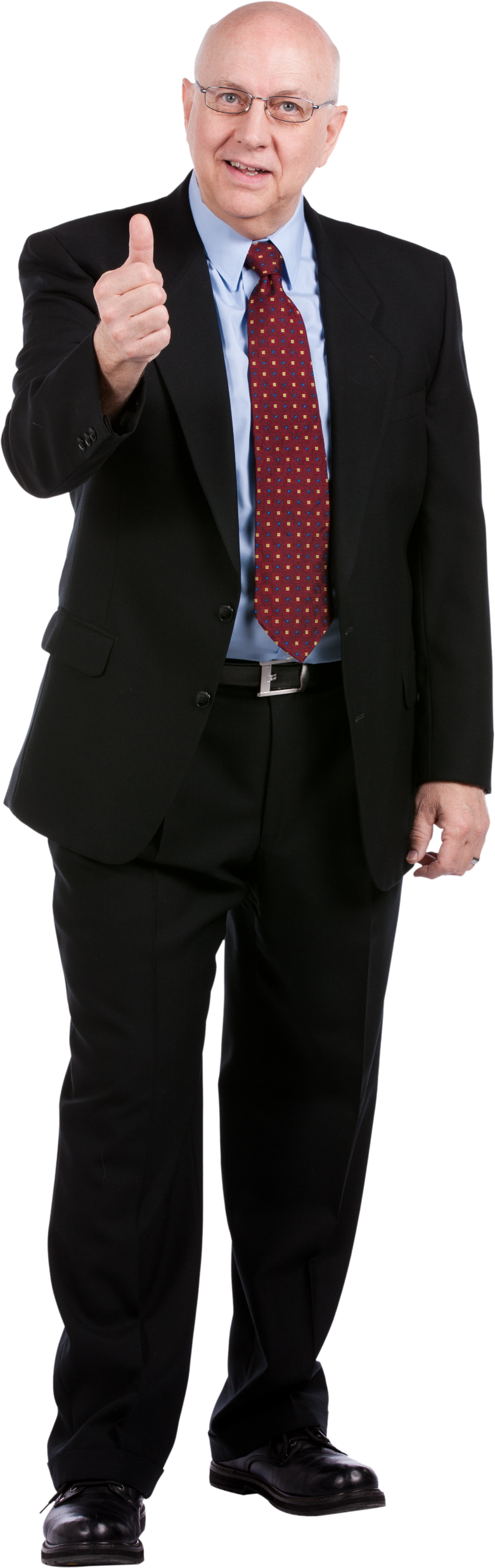 You found “the one!”  NOW WHAT?
Plan the Onboarding process as carefully as the hiring process
Workspace, technology, email, phone prep
Key introductions and scheduled meetings
Lunches and breaks with new colleagues
Call night before – parking, dress code, who will meet them at door, etc.
Schedule the first 1-2 weeks
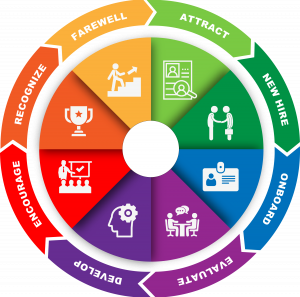 Employment Life Cycle
Q&A
Julie Kastner, MS HRM, SHRM-SCP
julie@ethoshrconsulting.com
Cell:  330.466.7031
LinkedIn:  https://www.linkedin.com/in/juliekastner/